Семейный случай бокового амиотрофического склероза: клиническое наблюдение и молекулярная диагностика 
Familial case of amyotrophic lateral sclerosis: clinical observation and molecular diagnostics
Рушкевич Ю.Н.1, Мальгина Е.В. 1, Гусина А.А.2, Лихачев С.А. 1, Переверзева О.В.1
1 Республиканский научно-практический центр неврологии и нейрохирургии, Минск, Беларусь
2 Республиканский научно-практический центр «Мать и Дитя», Минск, Беларусь
Введение
Боковой амиотрофический склероз (БАС) - нейродегенеративное заболевание с поражением моторных нейронов головного и спинного мозга, характеризующееся прогрессированием и развитием мышечной слабости, дыхательными нарушениями, расстройством речи. Дебют чаще в возрасте 55-60 лет. Средняя продолжительность жизни 32 месяца. До настоящего времени задержка установления диагноза достигает 18 месяцев. Идентифицировать генетический дефект удается в 68 % семейных случаев заболевания и лишь у 11 %пациентов со спорадической формой БАС. Наиболее часто развитие заболевания связано с мутациями в генах SOD1, C9orf72 и TARDBP. Первым геном, для которого была установлена связь с развитием БАС, был ген, кодирующий Cu/Zn зависимую супероксиддисмутазу 1 (SOD1). Мутации в нем возникают в 15–20 % случаев при семейной форме БАС и у 1-2% со при спорадической. Начато рандомизированное плацебо-контролируемое исследование оценки применения препарата Тофирсен у клинически бессимптомных взрослых пациентов с подтвержденной мутацией в гене SOD1. *
Цель работы
Представлено клиническое описание генетически подтвержденного случая бокового амиотрофического склероза с гетерозиготной мутацией в гене SOD1.
Материалы и методы
В качестве материала для исследования использовали образец ДНК пробанда. Было получено информированное согласие на проведение молекулярно-генетического тестирования. Выполнено высокопроизводительное секвенирование с использованием панели TruSightOne, Illumina. Обработка данных была выполнена с помощью доступных интернет-ресурсов. Картирование прочтений на референтный геном GRCh37 и генерацию VCF-файла осуществляли с помощью Illumina DRAGEN Bio-IT Platform. Дальнейшее аннотирование вариантов было выполнено в программе Variant Interpreter. Патогенность выявленных мутаций оценивали на основании данных доступных источников литературы, открытых баз данных и с использованием ресурса VarSome (https://varsome.com/).
Результаты 
Пациент П., 49 лет с жалобами на общую слабость, слабость в конечностях, невозможность самостоятельной ходьбы.  
Заболел С 2013 г., когда отметил появление «гнусавого» оттенка голоса, в 2014 г. присоединилась слабость в ногах, через 2 года присоединение слабости рук. В 2017 г. стал пользоваться тростью, в 2019 г. - ходунками. Отмечает прогрессирование симптомов. С 2013 г. пациент наблюдался в РНПЦ ННХ с диагнозом БАС, неоднократно лечился стационарно. Вследствие медленного прогрессирования заболевания был установлен диагноз: Бульбоспинальная амиотрофия Кеннеди. Проводилась дифференциальная диагностика с семейным случаем БАС.
Наследственный анамнез отягощен: у родной сестры отца установлен диагноз БАС (умерла в возрасте 80 лет), двое других сестер здоровы. Родители пациента живы, проявлений болезни не отмечают. Родословная пациента приведена на рисунке 1 .
Объективный статус: Общее состояние удовлетворительное. ИМТ 21,7. ЖЕЛ 64%, ФЖЕЛ 69% (умеренные рестриктивные нарушения).
Неврологический статус: Легкая слабость мимических мышц. Фасцикуляции подбородка. Глоточный рефлекс вызывается, подвижность мягкого неба снижена. Язык подвижен, легкие фасцикуляции и гипотрофия языка. Умеренная дисфония, легкая дисфагия, дизартрия. Мышечная сила с рук: проксимально 4 балла, дистально справа 3-3,5 балла, слева 3,5 балла, с ног проксимально 2-2,5 балла, дистально 1,5-1 балла, больше слева. Мышечный тонус снижен. Глубокие рефлексы высокие, равновеликие. Координаторные пробы: коленопяточную пробу не выполняет из-за слабости. Сидит самостоятельно в инвалидном кресле. Передвигается с помощью инвалидного кресла, в течении последних 3-х месяцев.
Общий анализ крови и мочи без особенностей. ЭНМГ: признаки заинтересованности передне-роговых структур спинного мозга на уровне шейного, пояснично-крестцового утолщения. Имеется также патология моторных волокон обоих срединных и локтевых нервов аксонального характера. УЗИ мышц – генерализации фасцикуляций.
При молекулярно-генетическом исследовании у пробанда выявлен вариант нуклеотидной последовательности c.401A>G в 5 экзоне гена SOD1 (chr21:33040827) в гетерозиготном состоянии, приводящий к замене аминокислоты (NM_000454.4, p.Glu134Gly). 
Установлен клинический диагноз: Семейный боковой амиотрофический склероз (патогенная мутация в гене SOD1) с умеренным бульбарным синдромом, тетрапарезом: умеренный в руках, выраженный в ногах.
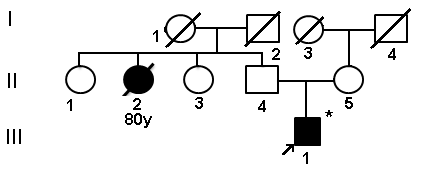 Е+(SOD1, p.Glu134Gly/N)
умершие обладатели изучаемого признака;      
 -обладатель изучаемого  признака; 
   Е – высокопроизводительное секвенирование; 
исследование документально подтверждено; 
II-2, III-1 – пациенты с мышечной слабостью.
Рис. 1 Родословная пациента П.
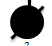 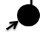 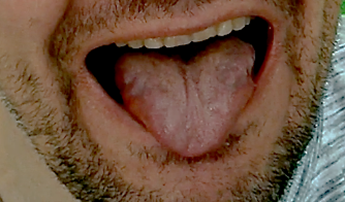 Заключение
Истинную частоту семейных случаев БАС сложно установить из-за значительной гетерогенности болезни и сложности ее генетических механизмов (большое число 
ассоциированных генов, вариабельная пенетрантность мутаций, разные клинические фенотипы при одной мутации и т. д.). Несмотря на то, что эти случаи редки, необходимо проводить оценку генетического риска для клинически здоровых членов семьи и прогнозирования потомства. Выявление семейных форм БАС с генетически подтвержденными мутациями дает возможность пациенту рассчитывать на участие в клинических испытаниях или получить в будущем патогенетическое лечение.
Rosen D.R., Siddique T., Patterson D.et al. Mutations in Cu/Zn superoxidedismutase are associated with familialamyotrophic lateral sclerosis. Nature1993;362(6415):59–62.
          Боковой амиотрофический склероз – современные перспективы лечения / С. А. Лихачев, Ю. Н. Рушкевич, Т. В. Корбут, В. В. Войтов // Мед. журн. – 2009. – № 1. – С. 132–135.
Рис. 2 Гиптрофия языка пациента П.